Пересчитали все чипсеки заново.
Для P_KO взяли эти данные:
Диск VI: 2022-11-07_BGI_Moscow > Demultiplexed > rep_1_P_KO_CTCF, rep_1_P_KO_input, rep_2_P_KO_CTCF, rep_2_P_KO_input
Rep1 выровнялось всего 30% ридов, но в общем и целом всё хорошо. Реплики сходятся между собой
Для дикого типа взяли эти данные:
диск III / папка 2019_ery_fibr_chip_raw MEF wt CTCF (rep1) sample-2-2_R1_001.fastq.gz sample-2-2_R2_001.fastq.gz MEF wt CTCF input (rep1) sample-2-7_R1_001.fastq.gz sample-2-7_R2_001.fastq.gz MEF wt CTCF (rep2) sample-2-5_R1_001.fastq.gz sample-2-5_R2_001.fastq.gz MEF wt CTCF input (rep2) sample-2-14_R1_001.fastq.gz sample-2-14_R2_001.fastq.gz
Здесь судя по статистикам инпут и чип перепутаны, но пики нормально выглядят.
И ещё есть дикий тип отсюда:
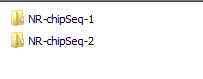 Эти данные дала Настя Рыжкова
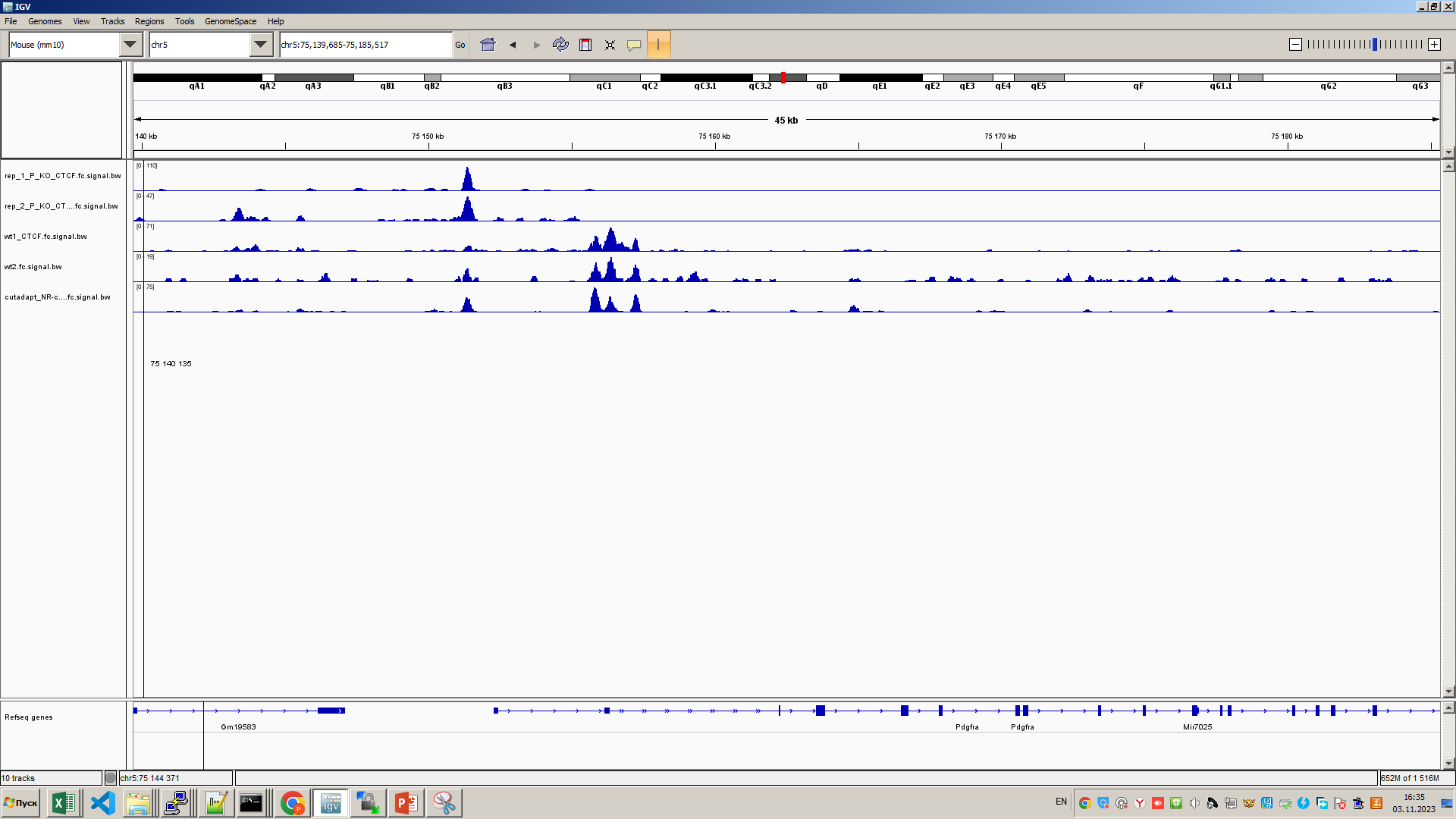 P_KO_rep1
P_KO_rep2
wt_rep1
wt_rep2
wt2
Хотим показать, что этот пик стал выше в образцах с делецией
Делали это тремя способами
1) Взяли bed файл с пиками, пересекали пики последовательно друг с другом, чтобы найти общие, которые есть во всех образцах. Потом была идея разделить высоту пиков образцов с делецией на пики дикого типа. Далее найти среднее и наиболее отклоняющиеся пики, выходящие, например, за 2 стандартных отклонения. 
В итоге этот мед не получился, потому что для обоих реплик изменения были не очень сильные.

Поэтому решили воспользоваться специальными инструментами для поиска дифференциальных пиков
2) Macs3 bdgdiff
The purpose of this step is to do a three ways comparisons to find out where in the genome has differential enrichment between two conditions. A basic requirement is that this region should be at least enriched in either condition. A log10 likelihood ratio cutoff (C) will be applied in this step. Three types of differential regions will be reported: 1. those having more enrichment in condition 1 over condition 2 ( cond1_ChIP > cond1_Control and cond1_ChIP > cond2_ChIP ); 2. those having more enrichment in condition 2 over condition 1 ( cond2_ChIP > cond2_Control and cond2_ChIP > cond1_ChIP ); those having similar enrichment in both conditions ( cond1_ChIP > cond1_Control and cond2_ChIP > cond2_Control and cond1_ChIP ≈ cond1_ChIP ).
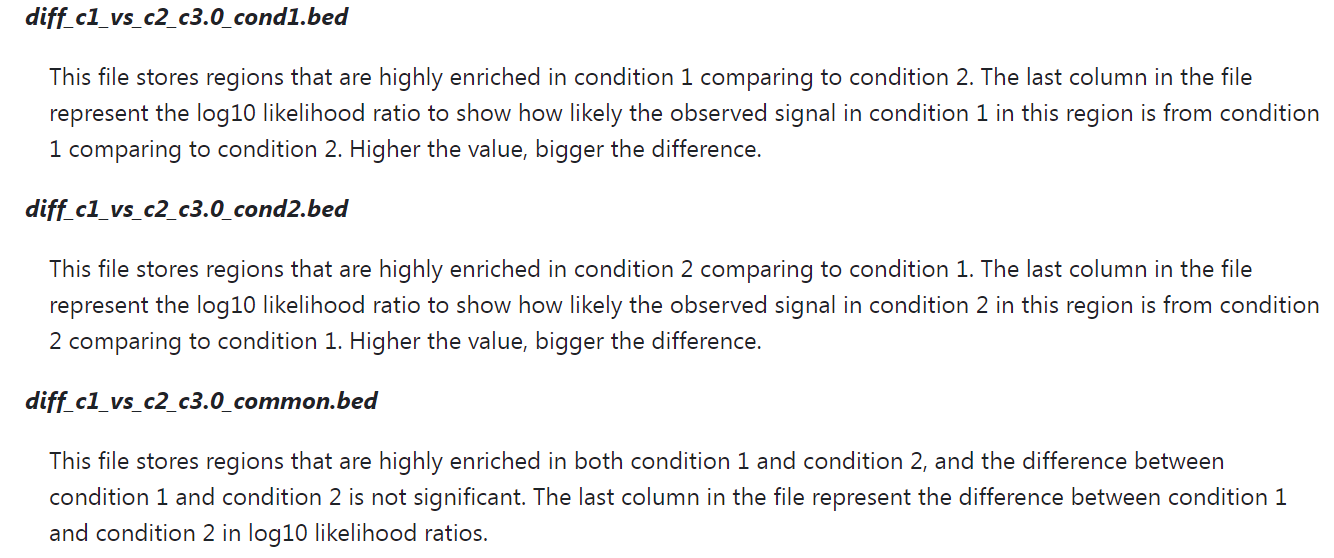 2) Macs3 bdgdiff
Здесь можно только по одной реплике P_KO и WT сравнивать между собой.  Попробуем сравнить P_KO_rep1 и wt_rep1
Получилось не очень, нашего пика там нет, так что так себе метод. Файлы bdgdiff_P_KO_vs_wt_c3.0_common.bed, bdgdiff_P_KO_vs_wt_c3.0_cond1.bed, bdgdiff_P_KO_vs_wt_c3.0_cond2.bed
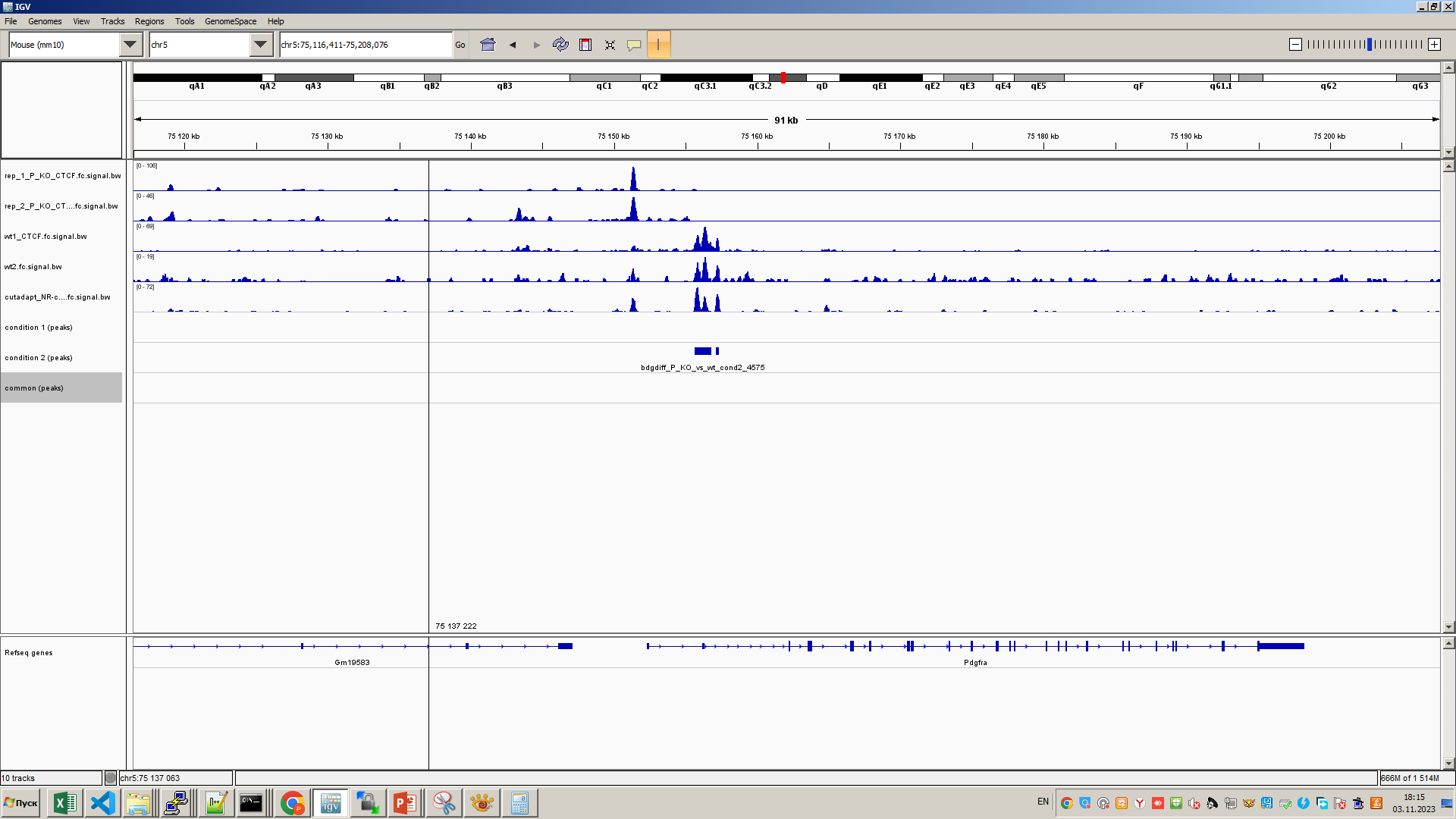 3) HOMER http://homer.ucsd.edu/homer/ngs/peaksReplicates.html
На самом деле внутри Homer запускается DESeq2. И получилось так, что нужный нам пик есть среди дифференциально заколенных пиков, ура!  На вход было 2 бам файла P_KO_rep1 и 2 bam файла wt
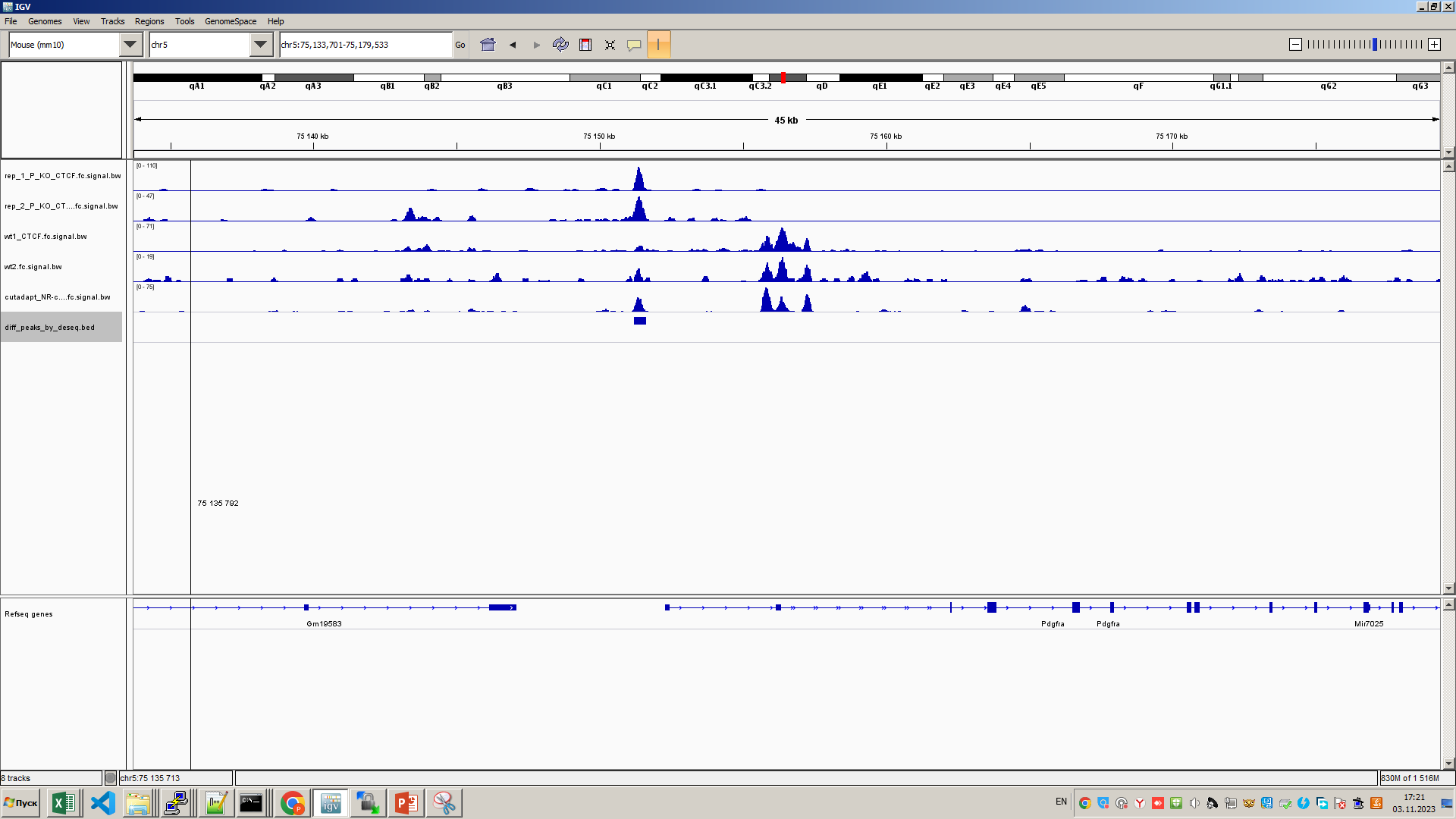 См. файл out_DESEQ.txt
Последние 3 колонки
bg vs. target Log2 Fold Change, bg vs. target p-value, bg vs. target adj. p-value
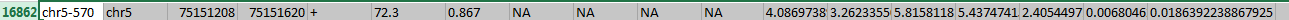